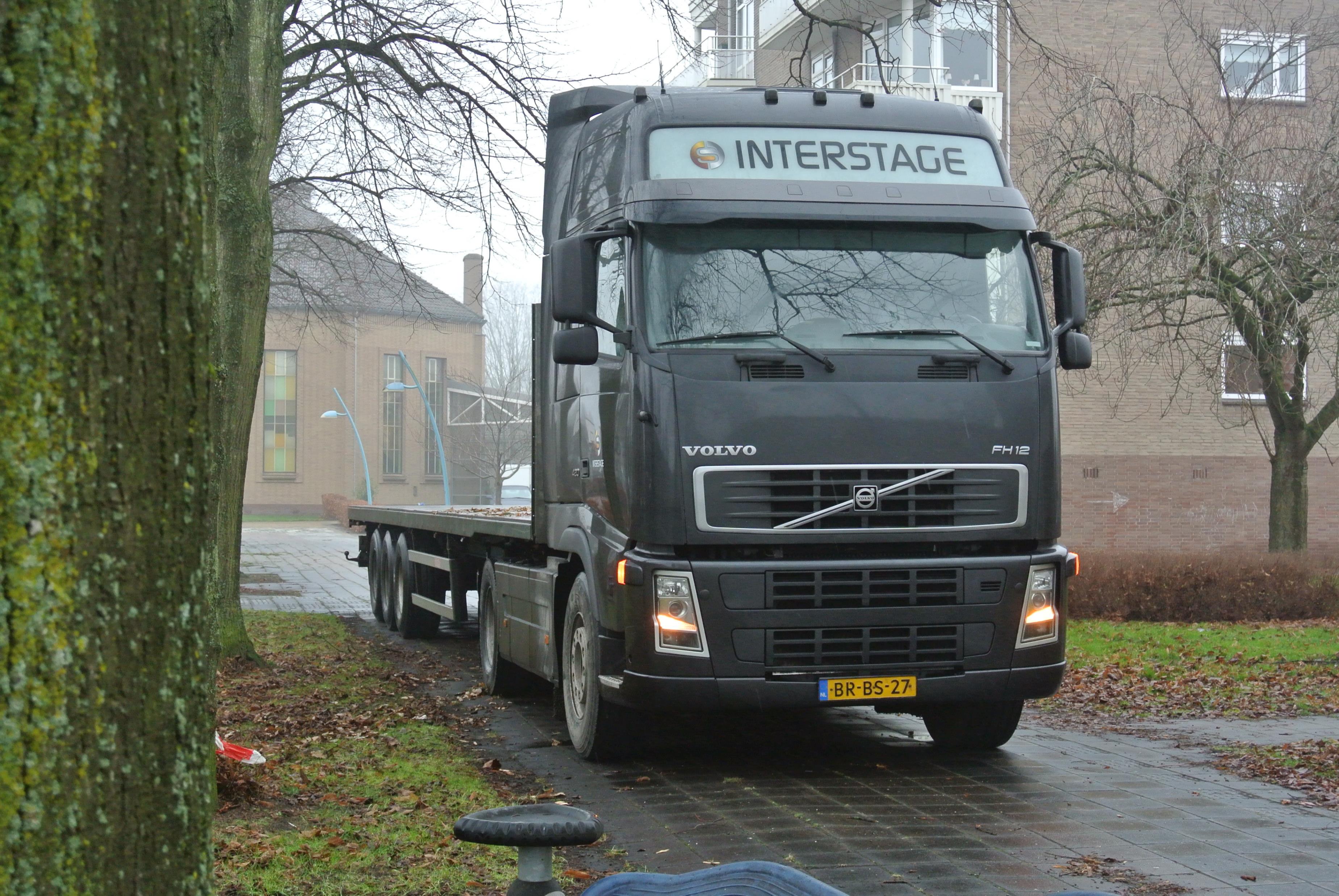 Deze is best van formaat
De groene was wat kleiner
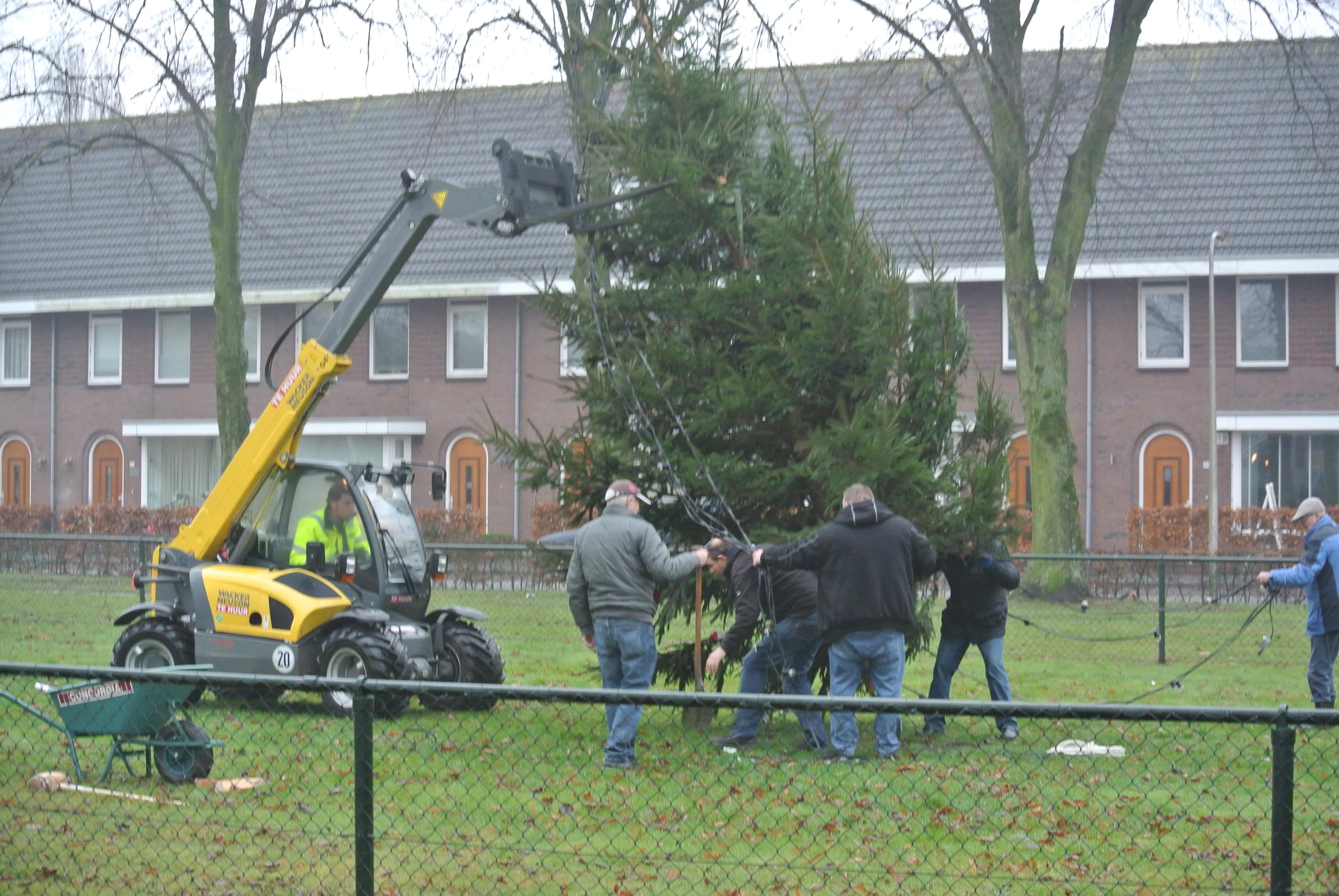 Deze was wat kleiner
De klus was snel geklaard
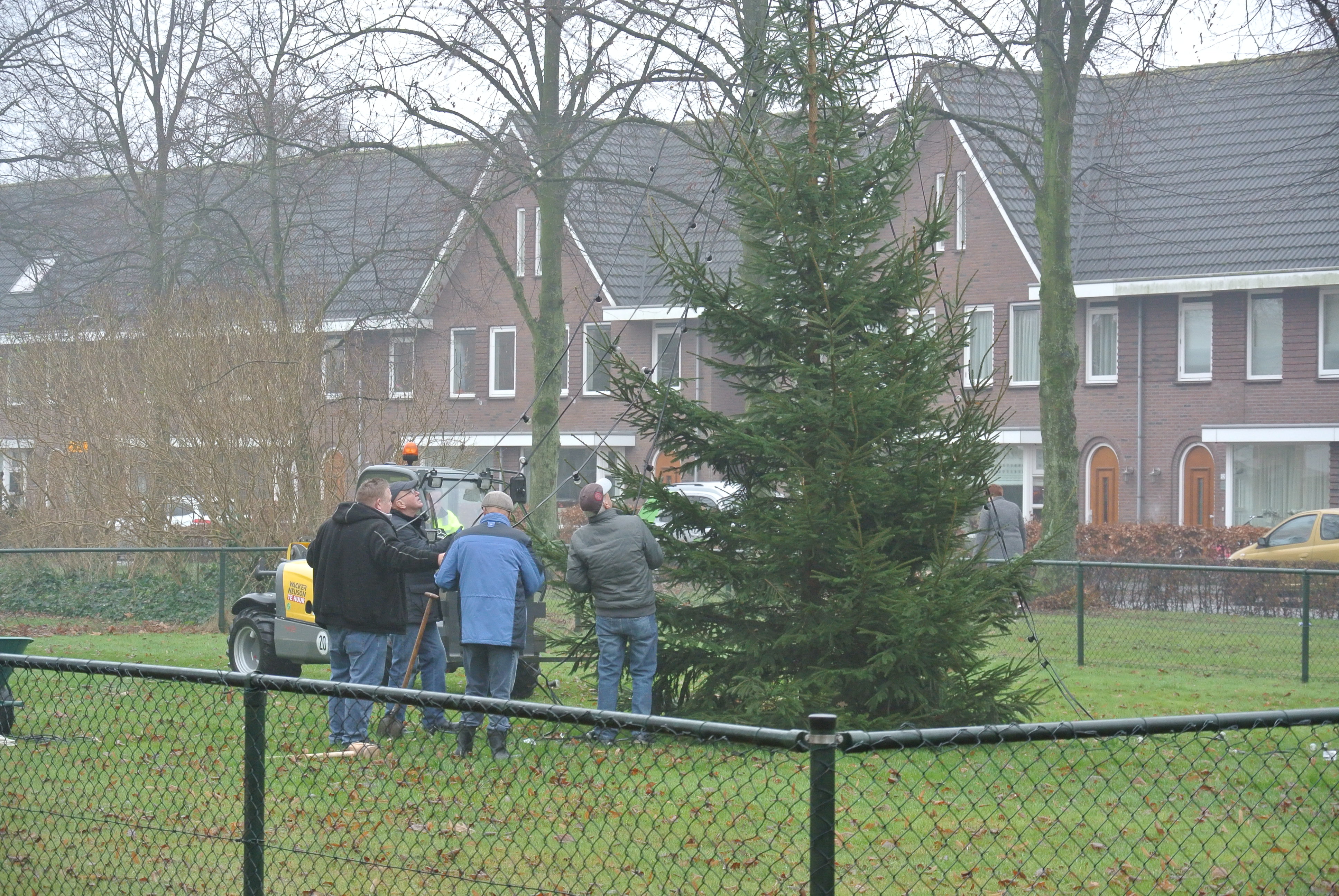 Volgens een bekende zat de zaak in de knoop
De oplossing was er snel
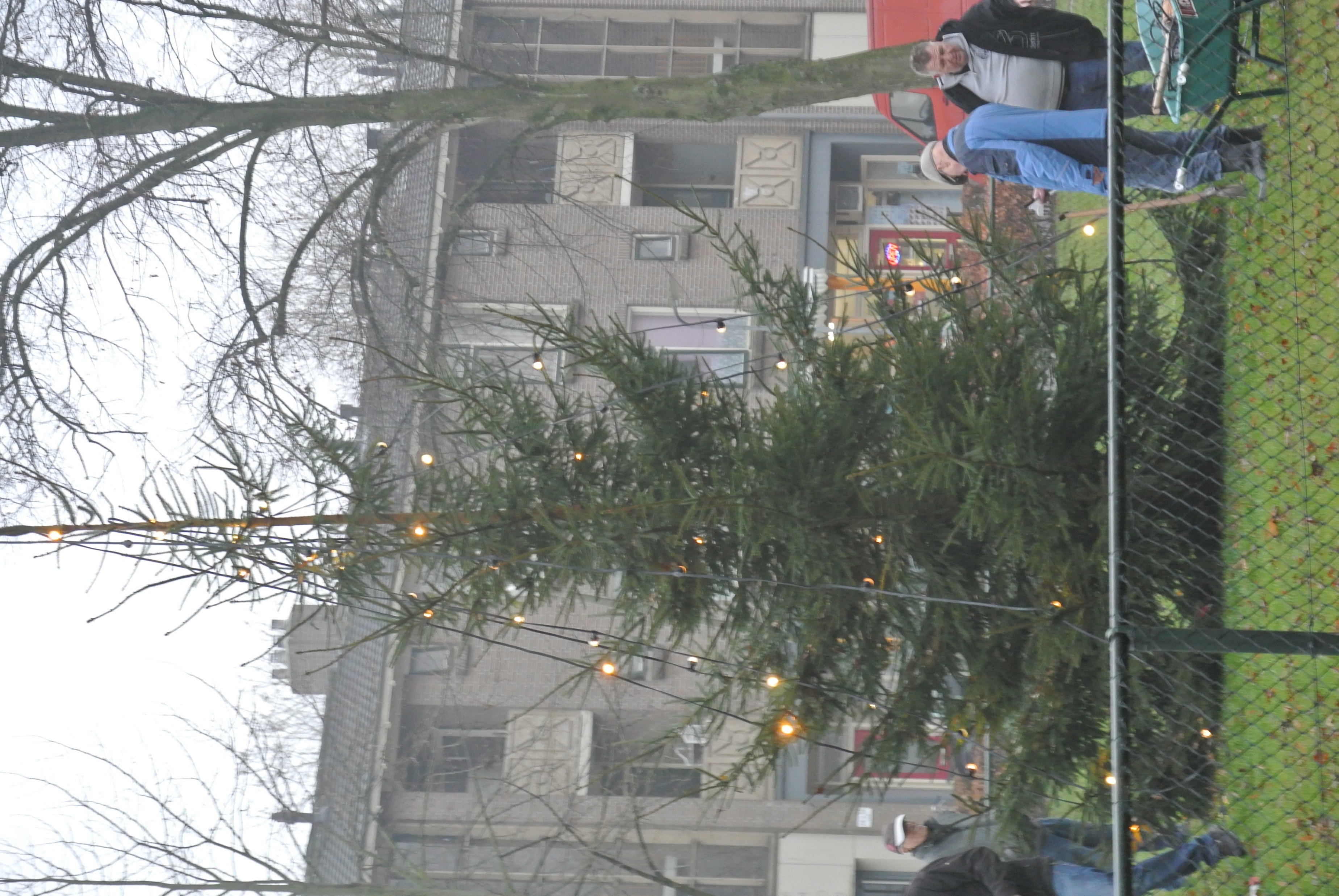 Jan controleert de boel
Goedgekeurd
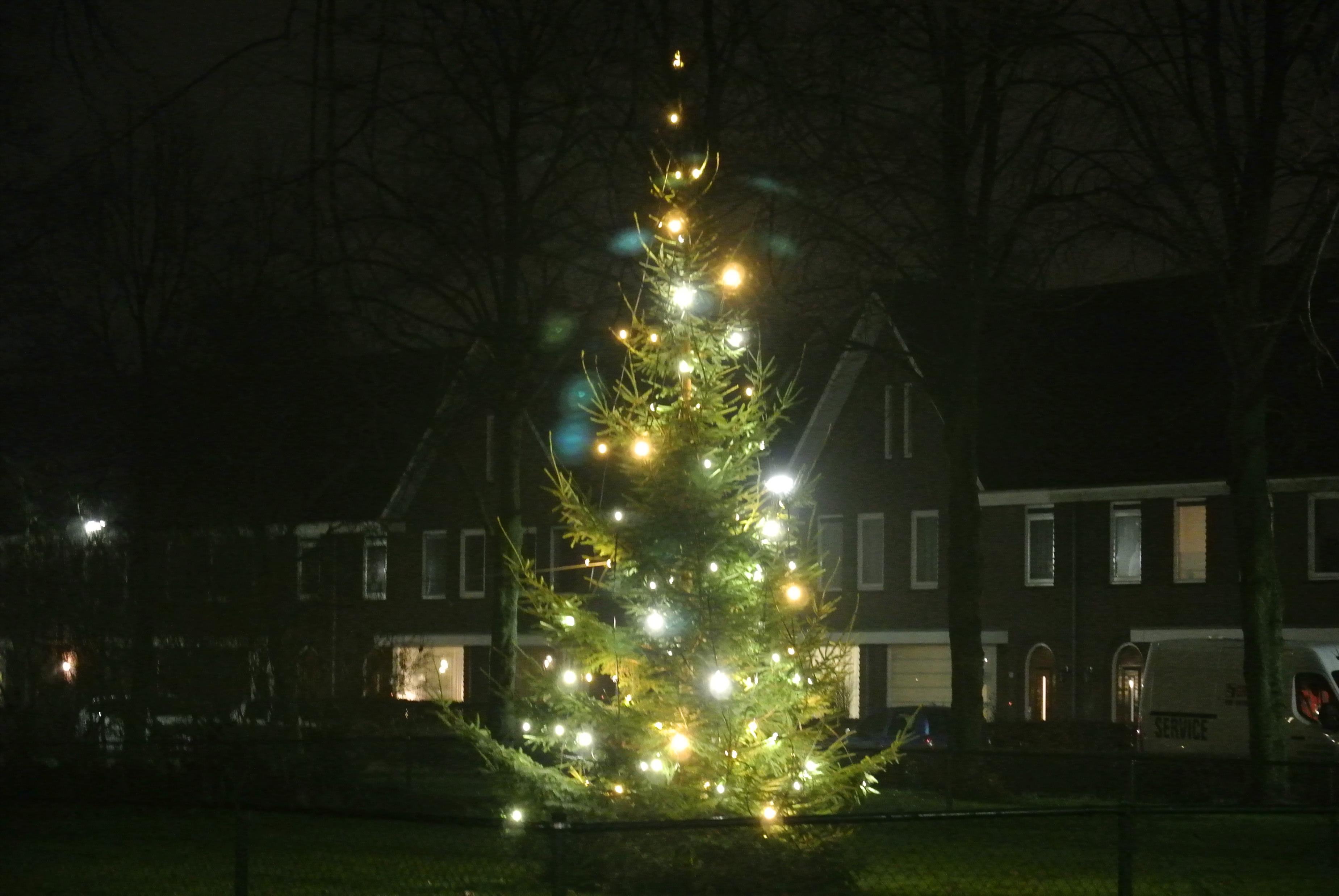 En hij brand
Wij wensen u allen
 Prettige Kerstdagen
 en een Gelukkig Nieuwjaar